Facultad de Ciencias Naturales y Matematica
Semana N° 9 :
TRES VALORES QUE DEFENDER: VIDA, LIBERTAD Y PROPIEDAD. DIFERENCIA ENTRE El LIBERALISMO Y EL SOCIALISMO
Geopolítica y  Realidad Nacional
Dr. Fredy Salinas Melendez
Semestre Académico 2025-2
Tres valores que tienes que defender:
I. La vida
Es el bien mas grande que tiene el hombre. El término vida (en latín: vita),​ desde la biología, hace referencia a aquello que distingue a los animales, plantas, hongos, protistas, arqueas y bacterias del resto de las realidades naturales.
 La vida humana es, en suma, un «ser» que se hace a sí mismo, o, mejor dicho, «algo» que consiste en hacerse a sí mismo. Como consecuencia de ello, el concepto de devenir, que algunos filósofos han propuesto para sustituir al de ser, es sólo levemente más adecuado que el último para describir la existencia humana. 
 La vida es el conjunto de cualidades propias de los seres vivos, ellos tienen una compleja estructura material y poseen características que los diferencia de los seres inanimados, entre las que se distinguen la irritabilidad, adaptación, reproducción, metabolismo, crecimiento y homeostasis.
Es la fusión de dos gametos para crear un nuevo individuo con un genoma derivado de ambos progenitores. Y plantea que la vida humana comienza cuando se fusionan las dos células, existiendo un sólo núcleo y formándose así el cigoto.
 Se afirma que el ser humano es persona desde el momento de la concepción o fecundación. Esta es quizá la idea central de la postura mayoritaria, pues a partir de ella se desprende el estatuto jurídico y moral que se asocia al nasciturus.
 La persona, jurídicamente hablando, es el sujeto de derechos y obligaciones, es decir, todo ser capaz de tener derechos y contraer obligaciones. Para fines legales, el Código Civil distingue entre: (i) personas naturales (personas físicas o seres humanos) y (ii) personas jurídicas (que corresponde a una ficción legal)
https://www.youtube.com/watch?v=PwEaqsWPuco   La fecundación
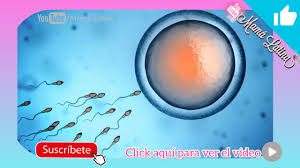 ¿Qué es el hombre?
Ha trascurrido más de 25 siglos para responder con certeza esta pregunta ¿Qué es el hombre? Es el Homo sapiens sapiens “sabio de sabios” un animal racional simbólico, impredecible, que está en constante invención. Su genoma tiene 3.272.116.950 de nucleótidos y 20.440 genes codificantes, de los cuales cerca de 6.000 están vinculados a patologías o enfermedades.
Todo ser vivo se diferencia, de otro por sus genes, no existen dos seres iguales es una ley el derecho de ser diferentes. El cariotipo normal (Conjunto de cromosomas y genes) del ser humano, es 2n = 46 cromosomas: 44 autosomas y XY sexuales en el   hombre: En la mujer es 44 autosomas y XX sexuales. Si es 2n = 47 cromosomas: 44 autosomas y XXY sexuales es un individuo con síndrome de Klinefelter. 
El genoma ha sido fundamental para “conocerte a ti mismo”. Aún falta saber más información de los genes.
Identificación cario típica del ADN
La Constitución                Comentario l    La Vida
DERECHOS FUNDAMENTALES DE PERSONA
ARTICULO 1. La defensa de la persona humana y el respeto de su dignidad son el fin supremo de la sociedad y el estado.
ARTICULO 2. Toda persona tiene derecho:
1. A la vida, a su identidad, a su integridad moral.
2. A la igualdad ante la ley
3 A la libertad de conciencia y de religión 
4. A las libertades de información, opinión, expresión y difusión 
5. Al secreto y a la inviolabilidad de sus comunicaciones y documentos privados. etc
II.   La libertad
Facultad o capacidad del ser humano de actuar según sus valores, criterios, razón, voluntad; es el bien mas preciado de la tierra, dejadme creer en mi Dios, vivir donde sueño, amar a quien deseo,  hacer lo que me agrada, pensar en mi destino, filosofar que la tierra es de todos, aceptar que los humanos somos diferentes y envejecer en mi casita acompañado con mis genes inmortales. Elijo vivir libre. Elijo amar. Elijo un futuro con amor y felicidad.
¿ Por que tienen que decirme lo que tengo que hacer?
 ¡Mi libertad y yo decidiré mi destino¡
No nací para ser esclavo, menos que otros piensen, sientan se preocupen por mi, soy homo sapiens, sapiens; sabio de sabios y no necesito de falsos dueños de la tierra, que me digan lo que tengo que hacer y no hacer.
Sartre habla de la libertad que  es respetar la libertad del otro, es el que no soy yo luchan las libertades opuestas, tomo conciencia de mi mismo y la amenaza que sobre la libertad el mundo de condenación, el hombre es arranca de si , es un ser para otros que te arranca de tu esencia, la mirada del otro te devora constantemente donde el otro te fagocita, te esclaviza. La libertad humana precede a la esencia humana. La esencia humana no es una propiedad humana. 
https://www.youtube.com/watch?v=RYqkW8uhaIU
Jean Paul Sartre: la libertad - Filosofía – Educativa
El existencialismo es humanismo, el hombre es un proyecto, es responsable de lo que es, es responsables de todos los hombres. El fundamento del hombre es la libertad, un hombre es lo que hace, somos libres de nuestros actos.
https://www.youtube.com/watch?v=IttQBlJ97b4   La libertad de expresión
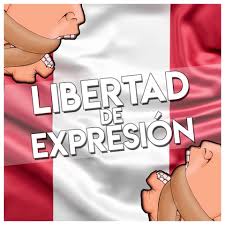 Constitución   Comentario II Libertad
A la libertad de conciencia y de religión en forma individual o asociada.
No hay persecución por razón de ideas y creencias.
No hay delito de opinión.
Tenemos Libertad de información opinión expresión y difusión.
Es delito toda acción que suspenda o clausure algún órgano de expresión o impida su circulación.
https://www.youtube.com/watch?v=yATkRHZkEhU
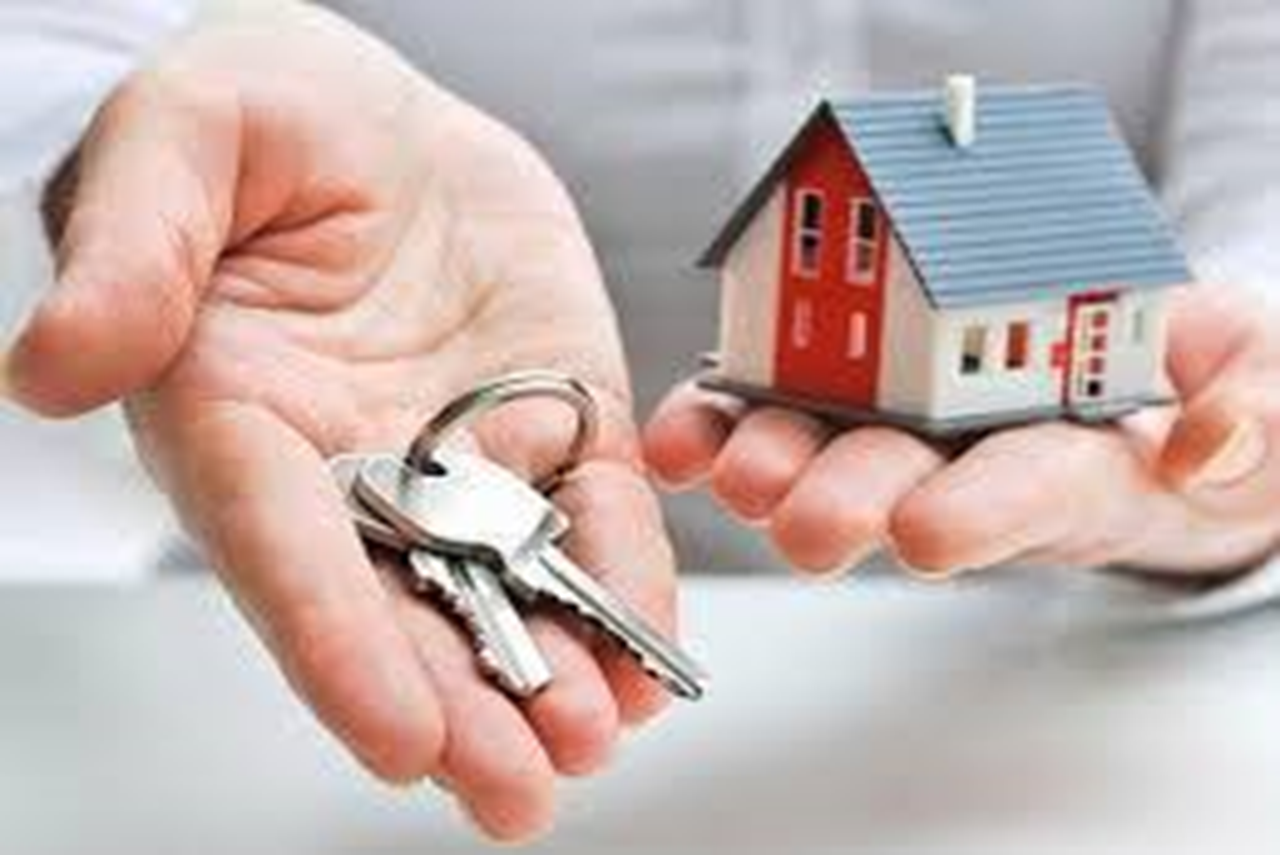 CAPITULO III DE LA PROPIEDAD
ARTICULO 70. El derecho de la propiedad es inviolable. Se ejerce en armonía con el bien común y dentro de los límites de ley. A nadie se le puede privarse de su propiedad sino, exclusivamente, por causa de seguridad nacional o necesidad pública, declarada por ley, y previo pago en efectivo de indemnización justipreciada que incluya  compensación por el perjuicio.

ARTICULO 71. En cuanto a la propiedad de los extranjeros, no podrán adquirir ni poseer título alguno, minas, tierras, bosques, aguas, ni fuentes de energía directa ni indirectamente, ni en sociedad.
Constitución      COMENTARIO  III. La Propiedad                        
La propiedad privada es un concepto económico y del ámbito legal. Este establece el derecho del individuo, o las organizaciones, a la posesión, el control y la disposición de un bien. El hecho de que exista la propiedad privada, supone, de hecho, la protección de las personas frente al Estado.
 La tierra se empezó a tomar en cuenta como 'propiedad privada' después de la Edad Media. Bajo el sistema feudal, no se tenía la propiedad de la tierra sino que sólo se ocupaba. El concepto moderno de propiedad sólo la tierra era accesible para los monarcas y para la iglesia.
Bajo el socialismo, la propiedad privada de los medios de producción ya no existe y, por lo tanto, no existen precios de mercado para los bienes de capital disponibles. Institucionalmente, el socialismo consiste en abolir la economía de mercado y reemplazarla por una economía planificada.
 Para el liberalismo todos los ciudadanos son iguales ante la ley y ante el Estado. El derecho a la propiedad privada como fuente de desarrollo e iniciativa individual, y como derecho inalterable que debe ser salvaguardado y protegido por la ley.
La propiedad privada son los bienes de cualquier tipo (viviendas, capitales, vehículos, objetos, herramientas, incluso fábricas, edificios enteros, terrenos o corporaciones) que pueden ser poseídos, comprados, vendidos, arrendados o dejados como herencia por personas naturales y jurídicas distintas del Estado.
Por ejemplo: Un parque es propiedad pública colectiva, mientras que una hacienda es propiedad privada individual, y los bienes de una empresa privada son bienes colectivos privados.
LEY DEL SISTEMA DE SEGURIDAD Y DEFENSA NACIONALLEY Nº 28.478
TÍTULO ICapítulo ÚnicoObjeto y Ámbito de AplicaciónARTÍCULO 1.- Objeto de la LeyLa presente Ley tiene como objeto regular la naturaleza, finalidad, funciones y estructura del Sistema de Seguridad y Defensa Nacional.ARTÍCULO 2.- Ámbito de aplicaciónEl Sistema de Seguridad y Defensa Nacional comprende, además de sus orgános componentes, todos los organismos públicos, personas naturales y jurídicas de nacionalidad peruana. las personas naturales y jurídicas extranjeras domiciliadas en el país deberán cumplir con las disposiciones que de ella deriven.
TÍTULO IICapítuloIFinalidad y Composición del SistemaARTÍCULO 3.- Naturaleza y finalidad del SistemaEl Sistema de Seguridad y Defensa Nacional es el comjunto interrelacionado de elementos del Estado cuyas funcines están orientadas a garantizar seguridad nacional mediante la concepción, planeamiento, dirección, preparación, ejecución y supervisión de la defensa nacional.ARTÍCULO 4.- Componentes del SistemaEl Sistema de Seguridad y Defensa Nacional es presidido por el Presidente de la República e integrado por: a) El Consejo de seguridad Nacional; b) El Sistema de Inteligencia Nacional; c) El Sistema Nacional de Defensa Civil; d) Los Ministerios, Organismos Públicos y Gobiernos Regioanles.
Capítulo IIDel Consejo de Seguridad NacionalARTÍCULO 5.- Consejo de Seguridad NacionalEl Consejo de Seguridad Nacional es el órgano rector del Sistema de Seguridad y Defensa Nacional.ARTÍCULO 6.- ComposiciónEl Consejo de Seguridad está conformado por:
El Presidente de la República, quien lo preside;
El Presidente del Consejo de Ministros;
El Ministro de Relaciones Exteriores;
El Ministro del Interior;
El Ministro de Defensa;
El Ministro de Economía y Finanzas;
El Ministro de Justicia
El Jefe del centro Conjunto de las Fuerzas Armadas;
El presidente del Consejo nacional de Inteligencia.
El presidente de la República en su calidad de Presidente del Consejo de Seguridad nacional, de acurdo a la naturaleza de sus asuntos a tratar y/o a petición de cualquiera de sus miembros, dispone la participación de cualquier otro funcionario del Estado, el cual tiene derecho a la voz pero sin voto. Los miembros que conforman el Consejo de Seguridad Nacional no podrán delegar representación.
DISPOSICIONES FINALESPRIMERA.- Educación en Seguridad y DefensaLa educación en materia de seguridad y defensa nacional es obligatoria en todos los niveles y modalidades del Sistema Educativo de Perú.SEGUNDA.- ReglamentoLa siguiente Ley será reglamentada en el palzo de noventa (90) días calendario, a partir de la fecha de entrada en vigencia, mediante decreto supremo refrendado por los Ministros que integran el Consejo de Seguridad Nacional.TERCERA.- Compilación de legislaciónEl Ministerio de Defensa elaborará y editará un texto único sobre legales referentes al Sistema de Seguridad y Defensa NacionalCUARTA.- Norma derogatoria y modificación del nombre del Decreto Legislativo Nº 743Derógase todos los artículos del Decreto Legislativo Nº 743, salvo sus artículos 25 al 27, 29 al 45, y la Primera Disposición Final. Modifícase la denominación del Decreto Legislativo Nº 743, denomináse en adelante Ley que modifica los Decretos Legislativos Núms.437,438 y 439.QUINTA.- Obligatoriedad de proporcionar información y guardar reservaLos funcionarios y las autoridades públicas nacionales, regionales o municipales, deben proporcionar la información que les sea requerida por el Ministerio de Defensa y sea pertinente para los fines de la Seguridad y Defensa Nacional. Toda persona que por razón de su cargo o función, tome conociemiento de información clasificada relacionada con la Seguridad y Defensa Nacional, está obligada a guardar la reserva correspondiente;así como, toda persona que tenga información de algún hecho atentatorio contra la Seguridad Nacional, está obligada a ponerlo en conocimiento de la autoridad competente.POR LO TANTO:Habiendo sida reconocida la Ley por el Congreso de la República, insistiendo en el texto aporbado en sesión de la Comisión Permanente realizada el día quince de julio de dos mil cuatro, de conformidad con lo dispuesto por el artículo 108 de la Contitución Política del Estado, ordeno que se publique y cumpla.En Lima, a los veintitrés días del mes de marzo de dos mil ciinco.ÁNTERO FLORES-ARAOZ,E.Presidente del Congreso de la República
DIFERENCIAS ENTRE El LIBERALISMO Y EL SOCIALISMO
1. Estado libre de proteccionismo. Eliges ropa, comida, trabajo, lugar donde vivir, casa, el lugar donde vivir, Perú, Rusia,  Italia,  entre otros. Hay herencia, tus vienes son para tú familia. No hay causas para la pobreza, si hay causas para la riqueza. La libertad es mas importante que la igualdad.
           https://www.youtube.com/watch?v=ouOFHqxCMd4&t=14s
                  Por qué somos pobres en América Latina
La igualdad
1.  Estado proteccionista , estado mama. Recibes ropa, comida, casa,  trabajo. No hay  herencia el estado     es dueño de todo. No  tienes libertad de elegir donde vivir  y si lo haces pierdes tu nacionalidad. Se hizo  en Camboya una experiencia que fue un fracaso, por que no tenían propiedad, eran esclavos. Por que los cubanos no se revelan?. El conocimiento es  riqueza. La igualdad es hacia abajo y no hacia arriba.
2. Existe la libertad de elegir y ser elegido. Hay partidos políticos, que se renuevan cada 5 o 4 años mediante elecciones generales.
2. No existe libertad de elegir y ser elegido. No hay partidos políticos, el presidente es  vitalicio  como Fidel Castro.
3. Hay Libertad de culto, con templos, iglesia: cristianos, mahometanos, protestantes, etc.
3. No existe libertad de culto, son ateos sin templos ni iglesias. 
          https://www.youtube.com/watch?v=2dybX6CRpLM    Socialismo en América Latina
            https://www.youtube.com/watch?v=7WylR8EvhnE                 República vs. Populismo 
 4. En América latina los países Republicanos – Liberales: Perú. Chile, Colombia, Puruay, Brasil, México, etc. Países  en vías de desarrollo.
4. En América Latina hay países de gobiernos socialistas – Comunistas: Venezuela, Bolivia, Cuba, entre otros, con crisis económica extrema.
Presidentes
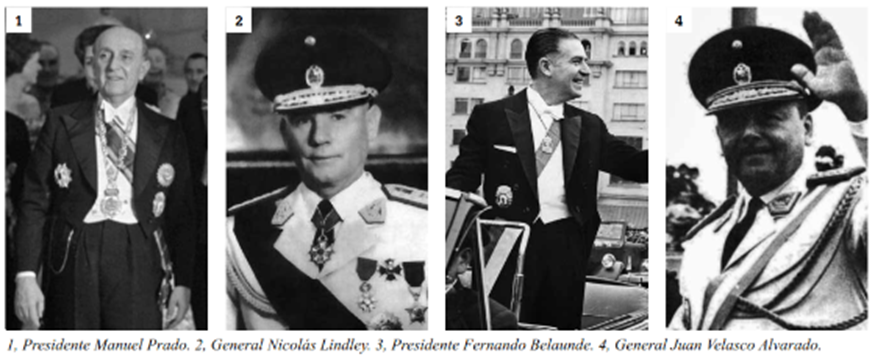 El Manifiesto  socialista o comunista de 1848
Seminario sobre Marxismo                                     
                              ttps://www.youtube.com/watch?v=ihVVoKk3ugU
                            Armando de la Torre
Marx es el autor del Capital y el marxismo es la interpretación  de las obras de Marx
Medidas que deben tomarse para la revolución socialista
                          https://www.youtube.com/watch?v=iyzbeOG2WNY
                          José Carlos Mariátegui. Pensador latinoamericano
1. Expropiación de la propiedad Territorial.
2. Impuesto sobre la renta progresivo.
3. Abolición del derecho de la herencia.
4. Confiscación de la propiedad todos los emigrantes.
5. Centralización del capital en un banco.
6. Centralización de todos los medios trasportes.
7. Multiplicación de la empresas estatales
8. Obligación para trabajar para todos
9. Organización de jerecitos industriales
10. Educación pública y gratuita.
En 1969 el socialismo llego a su mayor desarrollo en Cuba y no llago a ser comunista, hoy esta en crisis extrema empieza caer  a partir de 1970 hasta el día de hoy.
https://www.youtube.com/watch?v=OylJbxm0x_o
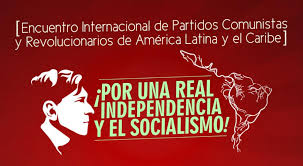 República vs. Populismo
https://www.youtube.com/watch?v=7WylR8EvhnE  
      República vs. Populismo 
Nada es gratis
Me vuelvo político
Que voten por mi
https://www.youtube.com/watch?v=wVa0kQVHM18 
 Gloria Álvarez y Axel Kaiser "El engaño populista"
Marx plantea ideas populistas, el socialismo no funciona por que es una doctrina socialista  populista, que prometen cosas utópicas de democrática y igualdad, que no se pueden cumplir.
Cuando cae el muro de Berlín en 1989 el comunismo Soviético colapsa, ya no hay dinero para financiar las guerrillas maristas en América Latina y caen las dictaduras y se implantan los gobiernos democráticos 
Libre mercado quiere  decir: libre de monopolios, tarifas, tipos de cambio, disciplina presupuestaria.
Nunca en América latina hubo libre mercado
https://www.youtube.com/watch?v=5ye-LtGWL-o  
El Decálogo del Populista - Gloria Álvarez
https://www.youtube.com/watch?v=kjF24A6uEkc 
Gloria Álvarez sobre su libro 'El Engaño Populista'
https://www.youtube.com/watch?v=bfBlGb0ay5Q
Comentario
Webgarafia
https://www.youtube.com/watch?v=RYqkW8uhaIU
             Jean Paul Sartre: la libertad - Filosofía – Educativa
 https://www.youtube.com/watch?v=ouOFHqxCMd4&t=14s
                  Por qué somos pobres en América Latina
 https://www.youtube.com/watch?v=2dybX6CRpLM   
                     Socialismo en América Latina
 https://www.youtube.com/watch?v=7WylR8EvhnE   
                        República vs. Populismo 
https://www.youtube.com/watch?v=7WylR8EvhnE  
      República vs. Populismo 
https://www.youtube.com/watch?v=7WylR8EvhnE  
      República vs. Populismo 
https://www.youtube.com/watch?v=wVa0kQVHM18 
 Gloria Álvarez y Axel Kaiser "El engaño populista“
https://www.youtube.com/watch?v=5ye-LtGWL-o  
El Decálogo del Populista - Gloria Álvarez
https://www.youtube.com/watch?v=OylJbxm0x_o
Jose Carlos Mareategui
https://www.youtube.com/watch?v=bfBlGb0ay5Q
Victor raul Haya de la Torre
Practica 09
Grupo 1. ¿Como se defiende la vida, la Propiedad y la libertad?
Grupo 2.  El liberalismo en el Perú y América Latina.
Grupo 3. El socialismo en el Perú y en América Latina.
Gracias